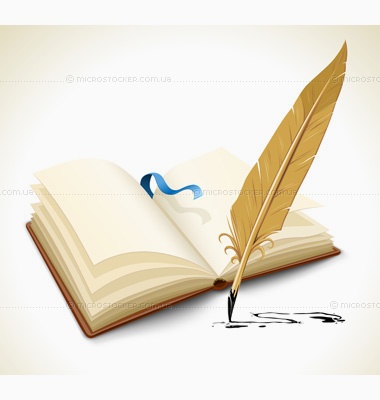 МИНИСТЕРСТВО ОБРАЗОВАНИЯ И НАУКИ РЕСПУБЛИКИ КАЗАХСТАН
АКМОЛИНСКАЯ ОБЛАСТЬ, ЗЕРЕНДИНСКИЙ РАЙОН 
КГУ «ИСАКОВСКАЯ СРЕДНЯЯ ШКОЛА»
Выступление на общешкольном родительском собрании 
на тему:
«Способы защиты детей от насилия и 
жестокого обращения в семье»
.
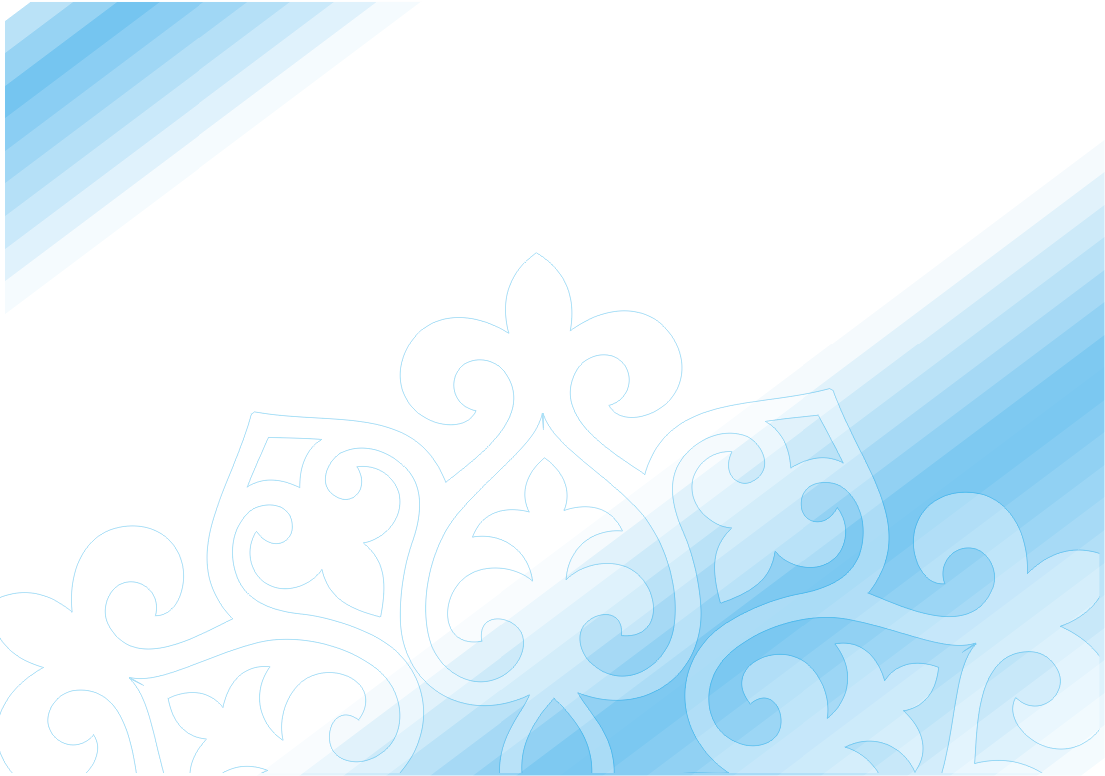 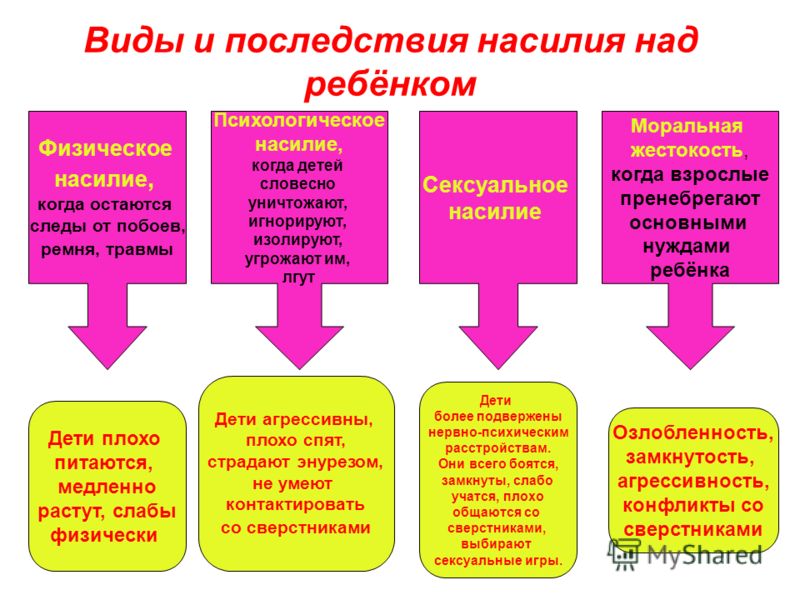 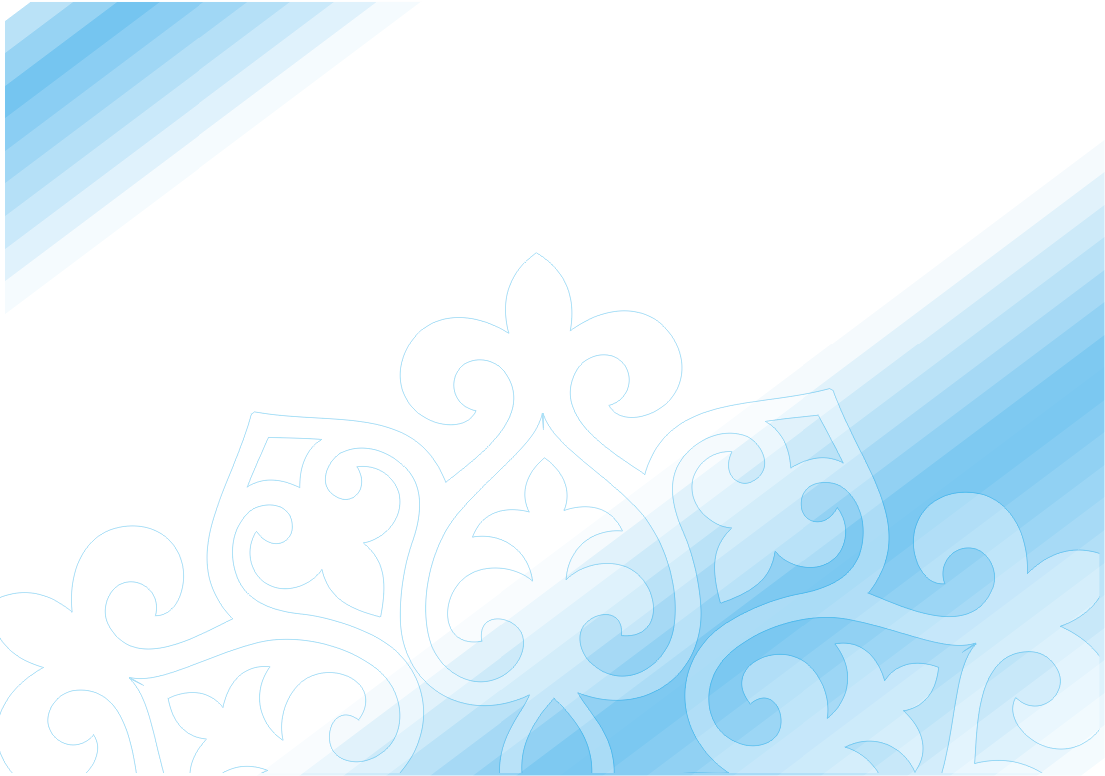 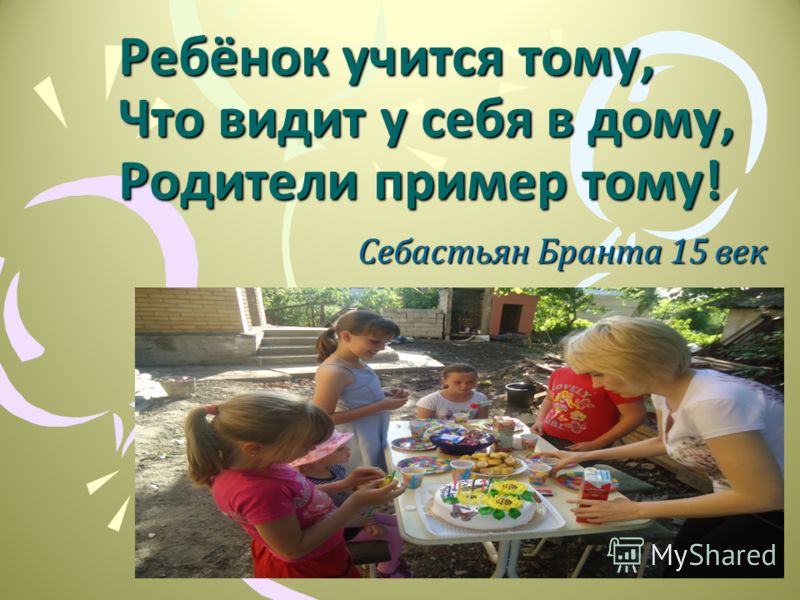 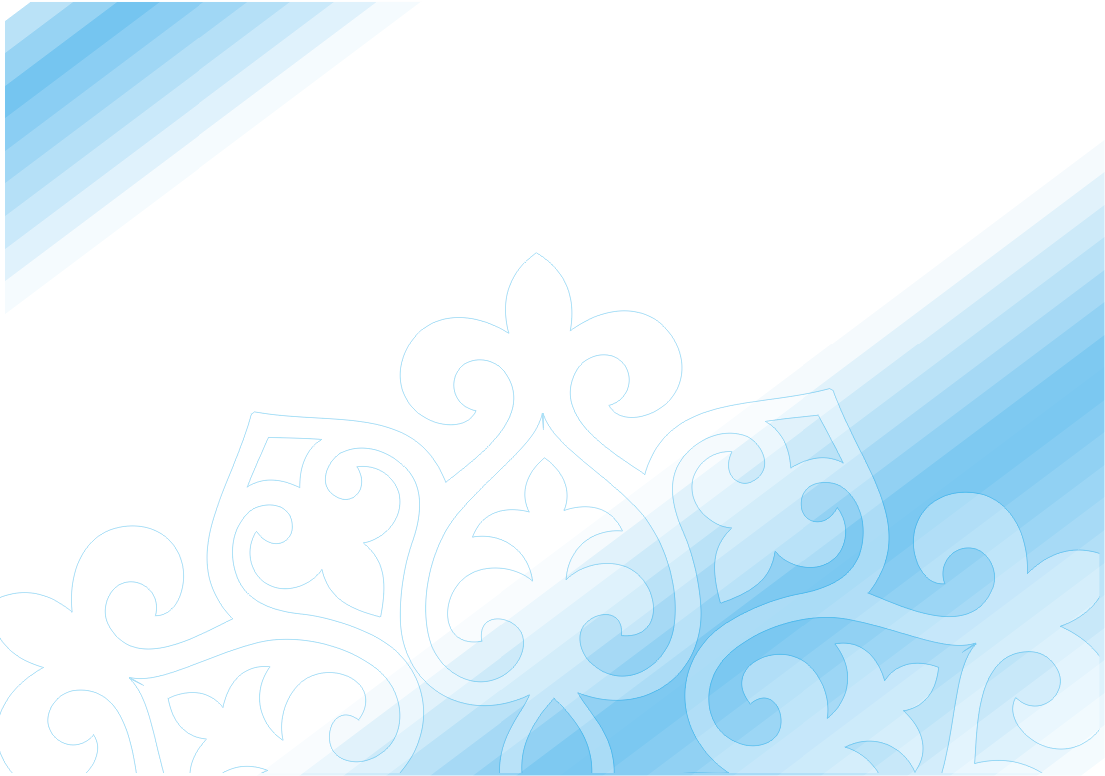 Ребенок - каждое человеческое существо до достижения 18-летнего возраста, вне зависимости расы, пола, языка, религии, места рождения, национального или социального происхождения, имущественного, сословного или иного положения»
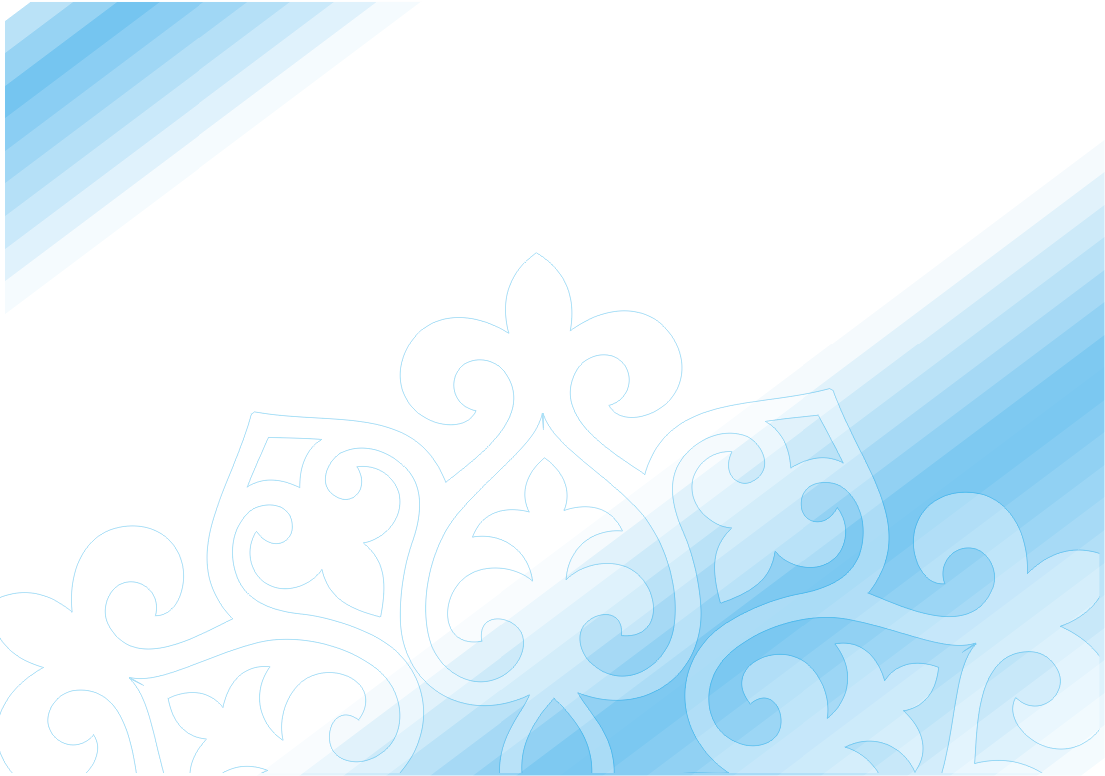 ПРАВА РЕБЕНКА (Rights of children) – это те права и свободы, которыми должен обладать каждый ребенок.
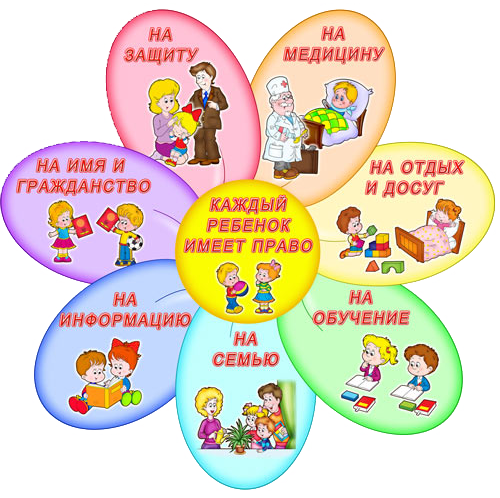 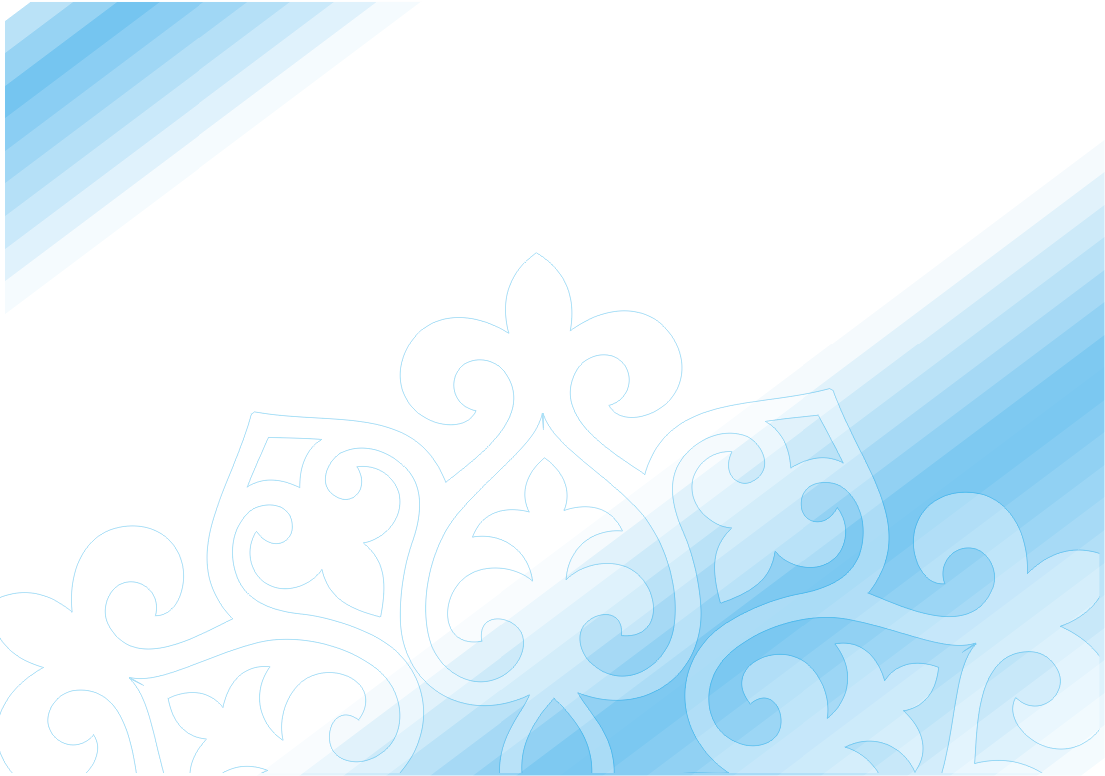 Кодекс Республики Казахстан 
«о браке (супружестве) и семье»
Защита прав и законных интересов ребенка осуществляется:

 родителями;
 законными представителями ребенка (опекунами, попечителями);
 органом, осуществляющим функции по опеке или попечительству;
 прокурором и судом;
 органами внутренних дел и иными государственными органами.
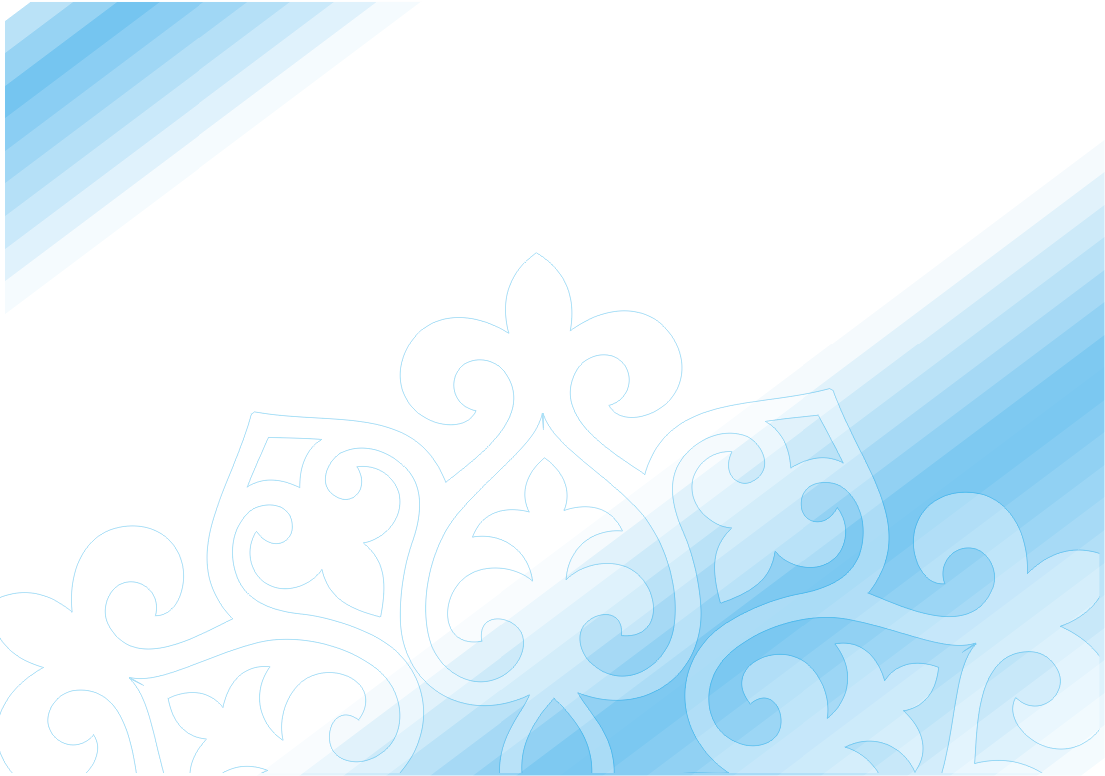 Кодекс Республики Казахстан 
«о браке (супружестве) и семье»
злоупотребление  родителями или лицами их заменяющих родительскими правами, не выполнение или ненадлежащее выполнение  родителями обязанностей по воспитанию, образованию ребенка
ограничение родительских прав (по решению суда) .
лишение родительских прав в отношении детей (по решению суда).
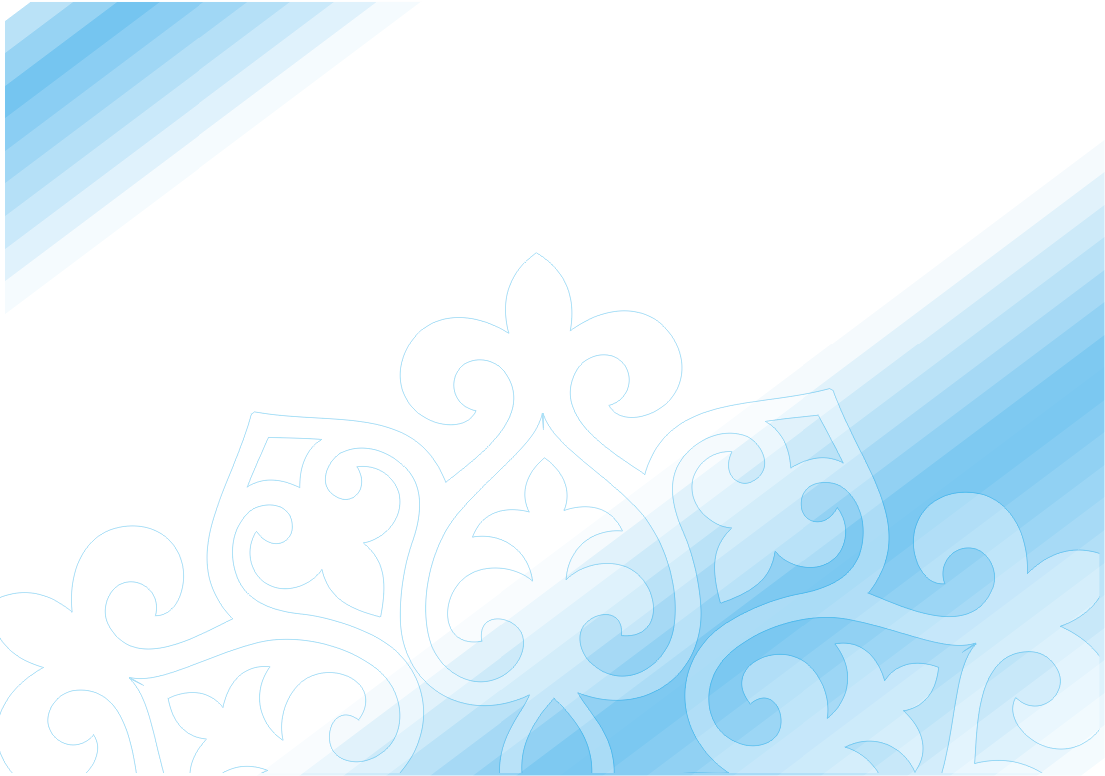 Показ видеоролика «Берегите своих детей»